TRAINING
企业管理制度培训
单击此处添加副标题内容
开始培训
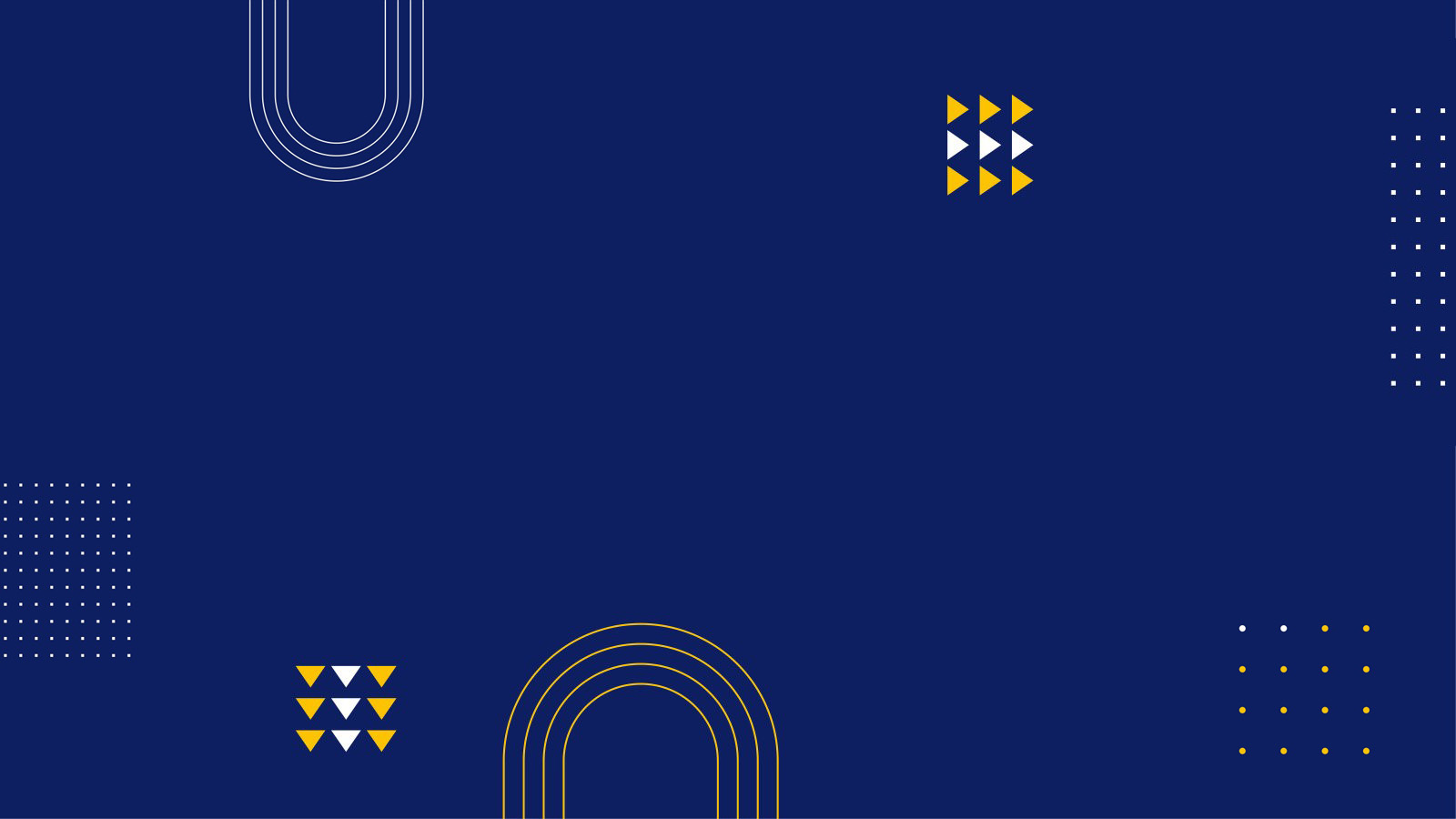 01
添加标题
02
添加标题
目录
03
添加标题
04
添加标题
05
添加标题
添加标题
1
单击此处输入你的正文，文字是您思想的提炼，为了最终演示发布的良好效果
单击添加大标题
添加标题
2
单击此处输入你的正文，文字是您思想的提炼，为了最终演示发布的良好效果
您的正文已经简明扼要，字字珠玑，但信息却错综复杂，需要用更多的文字来表述；但请您尽可能提炼思想的精髓，否则容易造成观者的阅读压力，适得其反。
添加标题
3
单击此处输入你的正文，文字是您思想的提炼，为了最终演示发布的良好效果
添加标题
添加标题
添加标题
您的正文已经简明扼要，字字珠玑，但信息却错综复杂
您的正文已经简明扼要，字字珠玑，但信息却错综复杂
添加标题
添加标题
添加标题
您的正文已经简明扼要，字字珠玑，但信息却错综复杂
您的正文已经简明扼要，字字珠玑，但信息却错综复杂
您的正文已经简明扼要，字字珠玑，但信息却错综复杂
添加标题
单击添加大标题
COMPANY TRAINING
您的正文已经简明扼要，字字珠玑，但信息却错综复杂，需要用更多的文字来表述；但请您尽可能提炼思想的精髓，否则容易造成观者的阅读压力，适得其反。
添加标题
添加标题
添加标题
02
03
01
您的正文已经简明扼要，字字珠玑，但信息却错综复杂
您的正文已经简明扼要，字字珠玑，但信息却错综复杂
您的正文已经简明扼要，字字珠玑，但信息却错综复杂
添加标题
添加标题
添加标题
05
06
04
您的正文已经简明扼要，字字珠玑，但信息却错综复杂
您的正文已经简明扼要，字字珠玑，但信息却错综复杂
您的正文已经简明扼要，字字珠玑，但信息却错综复杂
添加标题
添加标题
01
04
您的正文已经简明扼要，字字珠玑，但信息却错综复杂
您的正文已经简明扼要，字字珠玑，但信息却错综复杂
Let’s Start
COMPANY TRAINING
单击添加大标题
02
05
添加标题
添加标题
您的正文已经简明扼要，字字珠玑，但信息却错综复杂
您的正文已经简明扼要，字字珠玑，但信息却错综复杂
您的正文已经简明扼要，字字珠玑，但信息却错综复杂，需要用更多的文字来表述；但请您尽可能提炼思想的精髓，否则容易造成观者的阅读压力，适得其反。
03
06
添加标题
添加标题
您的正文已经简明扼要，字字珠玑，但信息却错综复杂
您的正文已经简明扼要，字字珠玑，但信息却错综复杂
添加标题
01
02
03
添加标题
添加标题
添加标题
单击此处输入你的正文，文字是您思想的提炼，为了最终演示发布的良好效果
单击此处输入你的正文，文字是您思想的提炼，为了最终演示发布的良好效果
单击此处输入你的正文，文字是您思想的提炼，为了最终演示发布的良好效果
添加标题
添加标题
添加标题
01
02
单击此处输入你的正文，文字是您思想的提炼，为了最终演示发布的良好效果
单击此处输入你的正文，文字是您思想的提炼，为了最终演示发布的良好效果
添加标题
添加标题
03
04
单击此处输入你的正文，文字是您思想的提炼，为了最终演示发布的良好效果
单击此处输入你的正文，文字是您思想的提炼，为了最终演示发布的良好效果
添加标题
添加标题
05
06
单击此处输入你的正文，文字是您思想的提炼，为了最终演示发布的良好效果
单击此处输入你的正文，文字是您思想的提炼，为了最终演示发布的良好效果
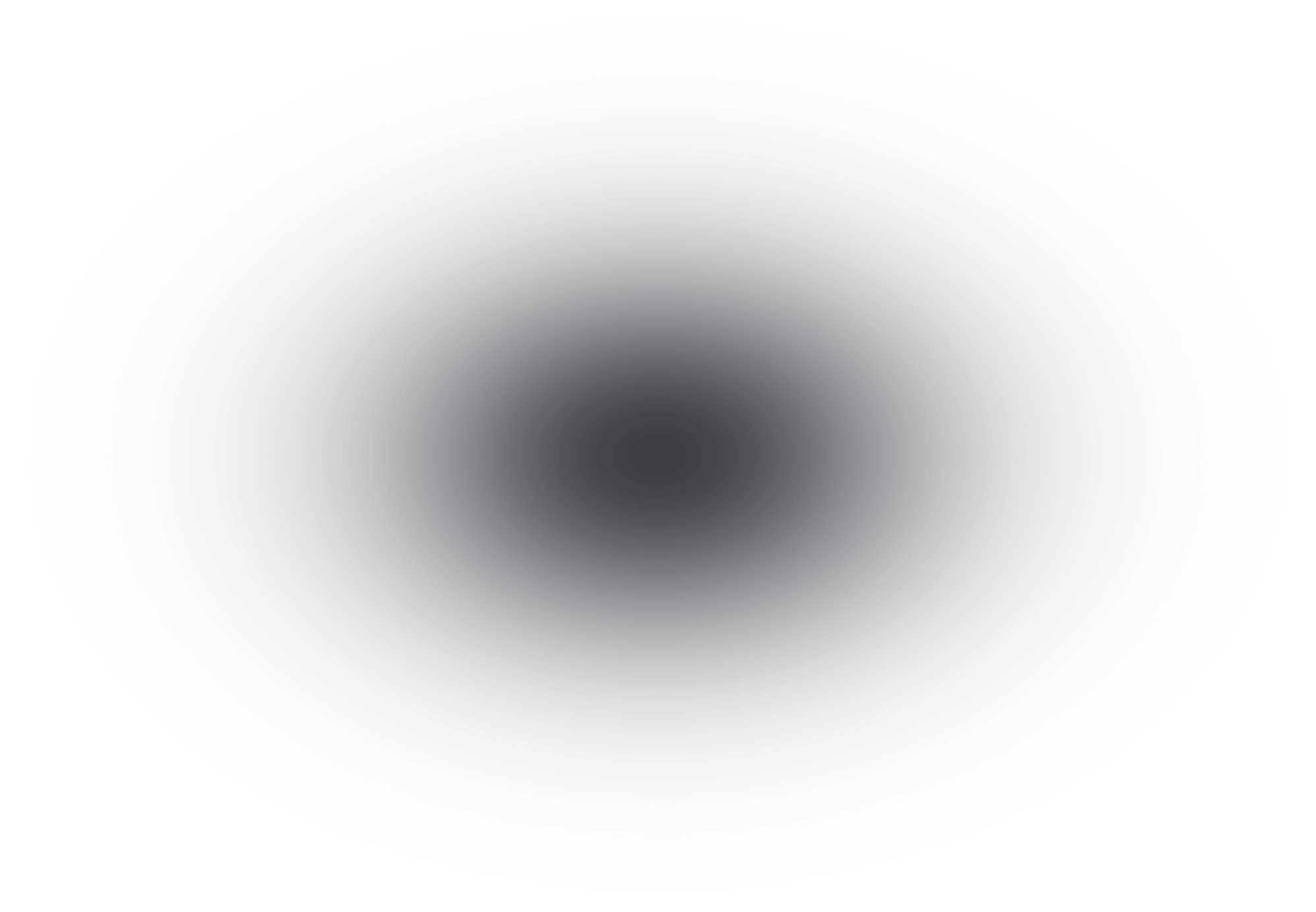 添加标题
添加标题
添加标题
01
02
03
您的正文已经简明扼要，字字珠玑，但信息却错综复杂
您的正文已经简明扼要，字字珠玑，但信息却错综复杂
您的正文已经简明扼要，字字珠玑，但信息却错综复杂
添加标题
01
02
03
添加标题
添加标题
添加标题
您的正文已经简明扼要，字字珠玑，但信息却错综复杂
您的正文已经简明扼要，字字珠玑，但信息却错综复杂
您的正文已经简明扼要，字字珠玑，但信息却错综复杂
单击此处输入你的正文
单击此处输入你的正文
单击此处输入你的正文
文字是您思想的提炼
文字是您思想的提炼
文字是您思想的提炼
为了最终演示发布的良好效果
为了最终演示发布的良好效果
为了最终演示发布的良好效果
添加标题
添加标题
添加标题
01
单击此处输入你的正文，文字是您思想的提炼，为了最终演示发布的良好效果
单击此处输入你的正文，文字是您思想的提炼，为了最终演示发布的良好效果
02
04
添加标题
添加标题
03
单击此处输入你的正文，文字是您思想的提炼，为了最终演示发布的良好效果
单击此处输入你的正文，文字是您思想的提炼，为了最终演示发布的良好效果
添加标题
01
02
03
04
添加标题
添加标题
添加标题
添加标题
您的正文已经简明扼要，字字珠玑，但信息却错综复杂
您的正文已经简明扼要，字字珠玑，但信息却错综复杂
您的正文已经简明扼要，字字珠玑，但信息却错综复杂
您的正文已经简明扼要，字字珠玑，但信息却错综复杂
添加标题
添加标题
添加标题
您的正文已经简明扼要，字字珠玑，但信息却错综复杂
您的正文已经简明扼要，字字珠玑，但信息却错综复杂
添加标题
添加标题
您的正文已经简明扼要，字字珠玑，但信息却错综复杂
您的正文已经简明扼要，字字珠玑，但信息却错综复杂
添加标题
添加标题
您的正文已经简明扼要，字字珠玑，但信息却错综复杂
您的正文已经简明扼要，字字珠玑，但信息却错综复杂
添加标题
添加标题
您的正文已经简明扼要，字字珠玑，但信息却错综复杂
添加标题
您的正文已经简明扼要，字字珠玑，但信息却错综复杂
添加标题
您的正文已经简明扼要，字字珠玑，但信息却错综复杂
添加标题
您的正文已经简明扼要，字字珠玑，但信息却错综复杂
02
添加标题
03
您的正文已经简明扼要，字字珠玑，但信息却错综复杂
01
04
05
TRAINING
感谢指正
稻壳儿PPT模板使用说明
(本页为说明页，用户使用模板时可删除本页内容)
01
02
03
字体说明
素材说明
母版说明
使用本套PPT模板时，若在操作界面鼠标不可选取的内容，可以在幻灯片母版中进行查看和编辑，具体操作如下
图片
中文│字体名称
模板中使用的素材来源于【 pexels】，该网站素材具有CC0共享协议，您可在遵循CC0共享协议的情况下使用。
汉仪润圆-65简
1、点击【视图】
2、选择【幻灯片母版】，即可查看/编辑母版内容
3、查看/编辑完成后，点击【关闭】即可
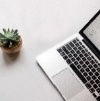 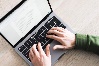 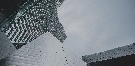 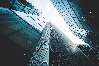 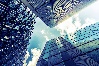 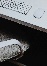 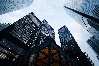 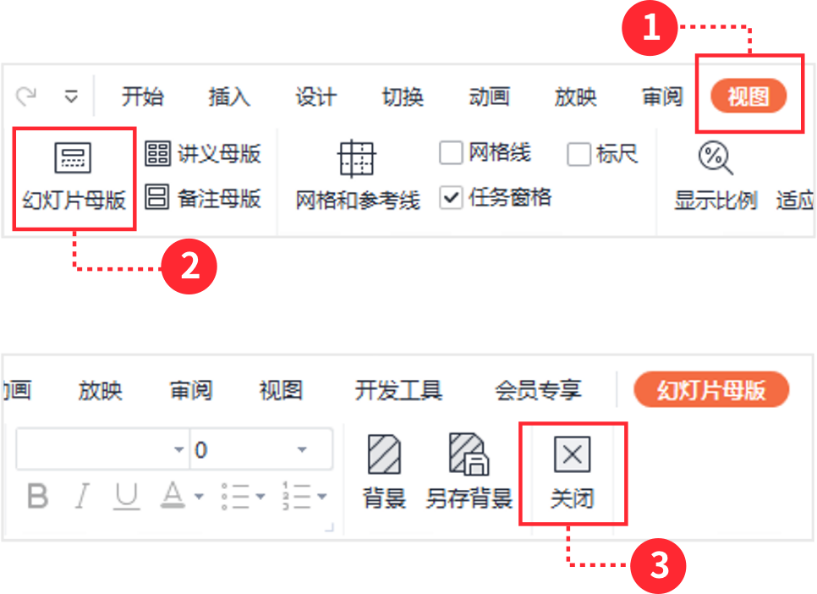 【说明】
模板中使用的字体为【汉仪润圆-65简】，仅限于个人学习，研究或欣赏目的使用，如需商用请您自行向版权方购买，获取商用版权。
素材
模板中使用的素材来源于【 pixabay】，该网站素材具有CC0共享协议，您可在遵循CC0共享协议的情况下使用。
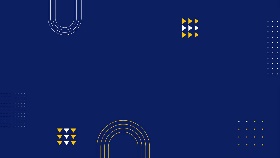